上海复旦大学
大方稳重毕业答辩动态模板
THESIS DEFENSE POWERPOINT TEMPLATE
指导老师：X教授
答辩人：优页PPT
目  录
CONTENTS
01 | 绪论
选题背景
研究意义
国内外相关研究综述
理论基础与文献综述
主要贡献与创新
05 | 建议与总结
问题评估
相关对策
研究总结
成绩与思考
03 | 技术与难点
关键技术
实践难点
市场调研分析
案例对比分析
02 | 思路与方法
研究思路
研究方法
研究方案可行性说明
04 | 成果与应用
研究目标
成果形式
应用前景
01 | 绪论
选题背景
研究意义
国内外相关研究综述
理论基础与文献综述
主要贡献与创新
选题背景
研究课题背景
绪论
此处可输入相关说明文本内容，或者复制文本内容后粘贴，并选择只保留文字。文本内容建议简洁明了、提纲挈领，尽量保持整体风格统一。此处可输入相关说明文本内容，或者复制文本内容后粘贴，并选择只保留文字。文本内容建议简洁明了、提纲挈领，尽量保持整体风格统一。此处可输入相关说明文本内容，或者复制文本内容后粘贴，并选择只保留文字。文本内容建议简洁明了、提纲挈领，尽量保持整体风格统一。
思路与方法
技术与难点
成果与应用
建议与总结
研究意义
研究意义一
研究意义二
研究意义三
研究意义四
绪论
思路与方法
添加关键词

此处可输入相关说明文本内容，或者复制文本内容后粘贴，并选择只保留文字。文本内容建议简洁明了、提纲挈领，尽量保持整体风格统一。
添加关键词

此处可输入相关说明文本内容，或者复制文本内容后粘贴，并选择只保留文字。文本内容建议简洁明了、提纲挈领，尽量保持整体风格统一。
添加关键词

此处可输入相关说明文本内容，或者复制文本内容后粘贴，并选择只保留文字。文本内容建议简洁明了、提纲挈领，尽量保持整体风格统一。
添加关键词

此处可输入相关说明文本内容，或者复制文本内容后粘贴，并选择只保留文字。文本内容建议简洁明了、提纲挈领，尽量保持整体风格统一。
技术与难点
成果与应用
建议与总结
国内外相关研究综述
国内研究综述
绪论
01 添加关键词
思路与方法
此处可输入相关说明文本内容，或者复制文本内容后粘贴，并选择只保留文字。文本内容建议简洁明了、提纲挈领，尽量保持整体风格统一。
01
技术与难点
02 添加关键词
成果与应用
此处可输入相关说明文本内容，或者复制文本内容后粘贴，并选择只保留文字。文本内容建议简洁明了、提纲挈领，尽量保持整体风格统一。
02
建议与总结
03
03 添加关键词
此处可输入相关说明文本内容，或者复制文本内容后粘贴，并选择只保留文字。文本内容建议简洁明了、提纲挈领，尽量保持整体风格统一。
国内外相关研究综述
国外研究综述
此处可输入相关说明文本内容，或者复制文本内容后粘贴，并选择只保留文字。
04
绪论
此处可输入相关说明文本内容，或者复制文本内容后粘贴，并选择只保留文字。
02
思路与方法
此处可输入相关说明文本内容，或者复制文本内容后粘贴，并选择只保留文字。
01
技术与难点
此处可输入相关说明文本内容，或者复制文本内容后粘贴，并选择只保留文字。
03
成果与应用
建议与总结
国内外相关研究综述
此处可输入相关说明文本内容，或者复制文本内容后粘贴，并选择只保留文字。文本内容建议简洁明了、提纲挈领，尽量保持整体风格统一。
此处可输入相关说明文本内容，或者复制文本内容后粘贴，并选择只保留文字。文本内容建议简洁明了、提纲挈领，尽量保持整体风格统一。
绪论
02
04
思路与方法
技术与难点
理论基础四
理论基础三
理论基础一
理论基础二
成果与应用
建议与总结
此处可输入相关说明文本内容，或者复制文本内容后粘贴，并选择只保留文字。文本内容建议简洁明了、提纲挈领，尽量保持整体风格统一。
此处可输入相关说明文本内容，或者复制文本内容后粘贴，并选择只保留文字。文本内容建议简洁明了、提纲挈领，尽量保持整体风格统一。
01
03
理论基础与文献综述
参考文献
绪论
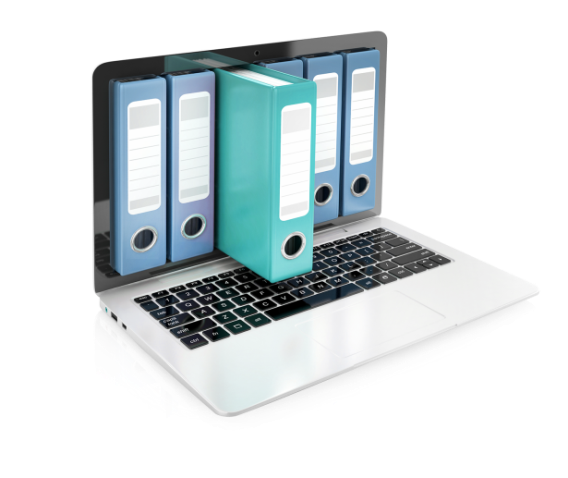 思路与方法
技术与难点
成果与应用
建议与总结
主要贡献与创新
添加关键词
添加关键词
绪论
此处可输入相关说明文本内容，或者复制文本内容后粘贴，并选择只保留文字。文本内容建议简洁明了、提纲挈领，尽量保持整体风格统一。
此处可输入相关说明文本内容，或者复制文本内容后粘贴，并选择只保留文字。文本内容建议简洁明了、提纲挈领，尽量保持整体风格统一。
A
B
思路与方法
主要贡献
技术与难点
成果与应用
D
C
建议与总结
添加关键词
添加关键词
此处可输入相关说明文本内容，或者复制文本内容后粘贴，并选择只保留文字。文本内容建议简洁明了、提纲挈领，尽量保持整体风格统一。
此处可输入相关说明文本内容，或者复制文本内容后粘贴，并选择只保留文字。文本内容建议简洁明了、提纲挈领，尽量保持整体风格统一。
主要贡献与创新
此处可输入相关说明文本内容，或者复制文本内容后粘贴，并选择只保留文字。文本内容建议简洁明了、提纲挈领，尽量保持整体风格统一。
此处可输入相关说明文本内容，或者复制文本内容后粘贴，并选择只保留文字。文本内容建议简洁明了、提纲挈领，尽量保持整体风格统一。
01
03
绪论
思路与方法
主要创新
技术与难点
成果与应用
此处可输入相关说明文本内容，或者复制文本内容后粘贴，并选择只保留文字。文本内容建议简洁明了、提纲挈领，尽量保持整体风格统一。
此处可输入相关说明文本内容，或者复制文本内容后粘贴，并选择只保留文字。文本内容建议简洁明了、提纲挈领，尽量保持整体风格统一。
02
04
建议与总结
02 | 思路与方法
研究思路
研究方法
研究方案可行性说明
研究思路
添加关键词
此处可输入相关说明文本内容，或者复制文本内容后粘贴，并选择只保留文字。
绪论
思路与方法
添加关键词
技术与难点
此处可输入相关说明文本内容，或者复制文本内容后粘贴，并选择只保留文字。
成果与应用
添加关键词
建议与总结
此处可输入相关说明文本内容，或者复制文本内容后粘贴，并选择只保留文字。
添加关键词
此处可输入相关说明文本内容，或者复制文本内容后粘贴，并选择只保留文字。
研究方法
方法一
方法二
绪论
此处可输入相关说明文本内容，或者复制文本内容后粘贴，并选择只保留文字。文本内容建议简洁明了、提纲挈领，尽量保持整体风格统一。
此处可输入相关说明文本内容，或者复制文本内容后粘贴，并选择只保留文字。文本内容建议简洁明了、提纲挈领，尽量保持整体风格统一。
思路与方法
技术与难点
成果与应用
建议与总结
方法三
方法四
此处可输入相关说明文本内容，或者复制文本内容后粘贴，并选择只保留文字。文本内容建议简洁明了、提纲挈领，尽量保持整体风格统一。
此处可输入相关说明文本内容，或者复制文本内容后粘贴，并选择只保留文字。文本内容建议简洁明了、提纲挈领，尽量保持整体风格统一。
研究方案可行性说明
添加关键词
此处可输入相关说明文本内容，或者复制文本内容后粘贴，并选择只保留文字。文本内容建议简洁明了、提纲挈领，尽量保持整体风格统一。
绪论
添加关键词
添加关键词
思路与方法
此处可输入相关说明文本内容，或者复制文本内容后粘贴，并选择只保留文字。文本内容建议简洁明了、提纲挈领，尽量保持整体风格统一。
此处可输入相关说明文本内容，或者复制文本内容后粘贴，并选择只保留文字。文本内容建议简洁明了、提纲挈领，尽量保持整体风格统一。
技术与难点
4
5
3
2
1
成果与应用
添加关键词
添加关键词
建议与总结
此处可输入相关说明文本内容，或者复制文本内容后粘贴，并选择只保留文字。文本内容建议简洁明了、提纲挈领，尽量保持整体风格统一。
此处可输入相关说明文本内容，或者复制文本内容后粘贴，并选择只保留文字。文本内容建议简洁明了、提纲挈领，尽量保持整体风格统一。
03 | 技术与难点
关键技术
实践难点
市场调研分析
案例对比分析
关键技术
绪论
关键技术一
关键技术二
思路与方法
此处可输入相关说明文本内容，或者复制文本内容后粘贴，并选择只保留文字。文本内容建议简洁明了、提纲挈领，尽量保持整体风格统一。
此处可输入相关说明文本内容，或者复制文本内容后粘贴，并选择只保留文字。文本内容建议简洁明了、提纲挈领，尽量保持整体风格统一。
技术与难点
成果与应用
关键技术三
关键技术四
建议与总结
此处可输入相关说明文本内容，或者复制文本内容后粘贴，并选择只保留文字。文本内容建议简洁明了、提纲挈领，尽量保持整体风格统一。
此处可输入相关说明文本内容，或者复制文本内容后粘贴，并选择只保留文字。文本内容建议简洁明了、提纲挈领，尽量保持整体风格统一。
实践难点
绪论
思路与方法
难点一
难点二
难点三
难点四
技术与难点
此处可输入相关说明文本内容，或者复制文本内容后粘贴，并选择只保留文字。文本内容建议简洁明了、提纲挈领，尽量保持整体风格统一。此处可输入相关说明文本内容，或者复制文本内容后粘贴，并选择只保留文字。文本内容建议简洁明了、提纲挈领，尽量保持整体风格统一。
此处可输入相关说明文本内容，或者复制文本内容后粘贴，并选择只保留文字。文本内容建议简洁明了、提纲挈领，尽量保持整体风格统一。此处可输入相关说明文本内容，或者复制文本内容后粘贴，并选择只保留文字。文本内容建议简洁明了、提纲挈领，尽量保持整体风格统一。
此处可输入相关说明文本内容，或者复制文本内容后粘贴，并选择只保留文字。文本内容建议简洁明了、提纲挈领，尽量保持整体风格统一。此处可输入相关说明文本内容，或者复制文本内容后粘贴，并选择只保留文字。文本内容建议简洁明了、提纲挈领，尽量保持整体风格统一。
此处可输入相关说明文本内容，或者复制文本内容后粘贴，并选择只保留文字。文本内容建议简洁明了、提纲挈领，尽量保持整体风格统一。此处可输入相关说明文本内容，或者复制文本内容后粘贴，并选择只保留文字。文本内容建议简洁明了、提纲挈领，尽量保持整体风格统一。
成果与应用
建议与总结
市场调研分析
结论一
结论二
绪论
此处可输入相关说明文本内容，或者复制文本内容后粘贴，并选择只保留文字。文本内容建议简洁明了、提纲挈领，尽量保持整体风格统一。
此处可输入相关说明文本内容，或者复制文本内容后粘贴，并选择只保留文字。文本内容建议简洁明了、提纲挈领，尽量保持整体风格统一。
01
02
添加关键词
添加关键词
思路与方法
技术与难点
成果与应用
添加关键词
添加关键词
结论三
结论四
03
04
建议与总结
此处可输入相关说明文本内容，或者复制文本内容后粘贴，并选择只保留文字。文本内容建议简洁明了、提纲挈领，尽量保持整体风格统一。
此处可输入相关说明文本内容，或者复制文本内容后粘贴，并选择只保留文字。文本内容建议简洁明了、提纲挈领，尽量保持整体风格统一。
案例对比分析
案列一
案列二
绪论
思路与方法
技术与难点
VS
成果与应用
建议与总结
此处可输入相关说明文本内容，或者复制文本内容后粘贴，并选择只保留文字。文本内容建议简洁明了、提纲挈领，尽量保持整体风格统一。
此处可输入相关说明文本内容，或者复制文本内容后粘贴，并选择只保留文字。文本内容建议简洁明了、提纲挈领，尽量保持整体风格统一。
04 | 成果与应用
研究目标
成果形式
应用前景
研究目标
绪论
目标二
思路与方法
目标一
此处可输入相关说明文本内容，或者复制文本内容后粘贴，并选择只保留文字。文本内容建议简洁明了、提纲挈领，尽量保持整体风格统一。
此处可输入相关说明文本内容，或者复制文本内容后粘贴，并选择只保留文字。文本内容建议简洁明了、提纲挈领，尽量保持整体风格统一。
技术与难点
成果与应用
建议与总结
目标三
此处可输入相关说明文本内容，或者复制文本内容后粘贴，并选择只保留文字。文本内容建议简洁明了、提纲挈领，尽量保持整体风格统一。
成果形式
此处添加关键词
此处添加关键词
绪论
此处可输入相关说明文本内容，或者复制文本内容后粘贴，并选择只保留文字。文本内容建议简洁明了、提纲挈领，尽量保持整体风格统一。此处可输入相关说明文本内容，或者复制文本内容后粘贴，并选择只保留文字。
此处可输入相关说明文本内容，或者复制文本内容后粘贴，并选择只保留文字。文本内容建议简洁明了、提纲挈领，尽量保持整体风格统一。此处可输入相关说明文本内容，或者复制文本内容后粘贴，并选择只保留文字。
思路与方法
技术与难点
成果与应用
成果形式
此处可输入相关说明文本内容，或者复制文本内容后粘贴，并选择只保留文字。文本内容建议简洁明了、提纲挈领，尽量保持整体风格统一。此处可输入相关说明文本内容，或者复制文本内容后粘贴，并选择只保留文字。
此处可输入相关说明文本内容，或者复制文本内容后粘贴，并选择只保留文字。文本内容建议简洁明了、提纲挈领，尽量保持整体风格统一。此处可输入相关说明文本内容，或者复制文本内容后粘贴，并选择只保留文字。
建议与总结
此处添加关键词
此处添加关键词
应用前景
应用领域二
应用领域四
绪论
此处可输入相关说明文本内容，或者复制文本内容后粘贴，并选择只保留文字。
此处可输入相关说明文本内容，或者复制文本内容后粘贴，并选择只保留文字。
思路与方法
技术与难点
成果与应用
应用领域一
应用领域三
建议与总结
此处可输入相关说明文本内容，或者复制文本内容后粘贴，并选择只保留文字。
此处可输入相关说明文本内容，或者复制文本内容后粘贴，并选择只保留文字。
问题评估
问题一
此处可输入相关说明文本内容，或者复制文本内容后粘贴，并选择只保留文字。文本内容建议简洁明了、提纲挈领，尽量保持整体风格统一。此处可输入相关说明文本内容，或者复制文本内容后粘贴，并选择只保留文字。文本内容建议简洁明了、提纲挈领，尽量保持整体风格统一。
绪论
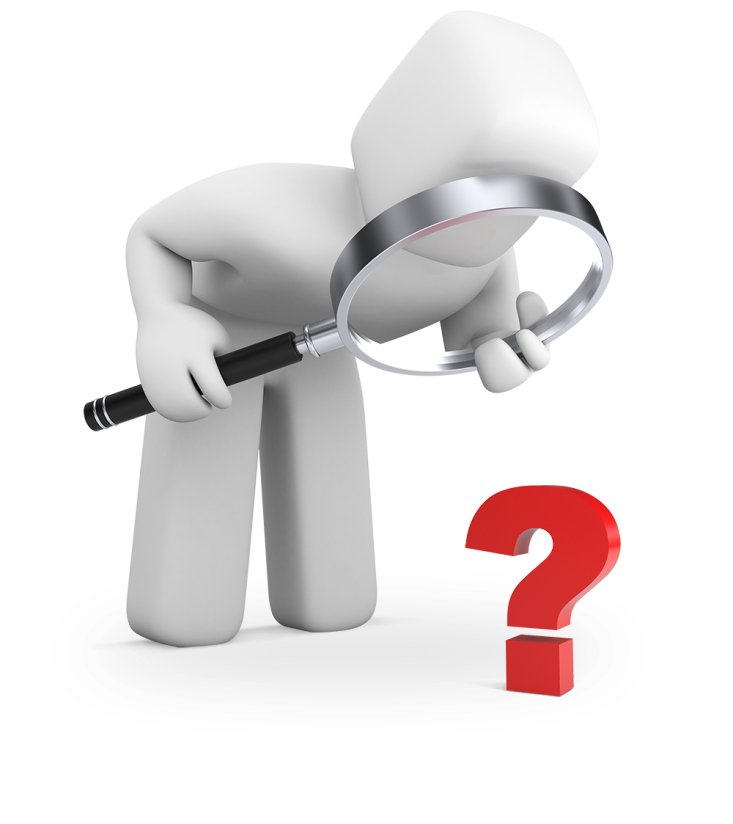 思路与方法
问题二
技术与难点
此处可输入相关说明文本内容，或者复制文本内容后粘贴，并选择只保留文字。文本内容建议简洁明了、提纲挈领，尽量保持整体风格统一。此处可输入相关说明文本内容，或者复制文本内容后粘贴，并选择只保留文字。文本内容建议简洁明了、提纲挈领，尽量保持整体风格统一。
成果与应用
建议与总结
问题三
此处可输入相关说明文本内容，或者复制文本内容后粘贴，并选择只保留文字。文本内容建议简洁明了、提纲挈领，尽量保持整体风格统一。此处可输入相关说明文本内容，或者复制文本内容后粘贴，并选择只保留文字。文本内容建议简洁明了、提纲挈领，尽量保持整体风格统一。
05 | 建议与总结
问题评估
相关对策
研究总结
成绩与思考
相关对策
添加关键词
添加关键词
绪论
此处可输入相关说明文本内容，或者复制文本内容后粘贴，并选择只保留文字。
此处可输入相关说明文本内容，或者复制文本内容后粘贴，并选择只保留文字。
思路与方法
技术与难点
04
03
02
01
成果与应用
添加关键词
添加关键词
建议与总结
此处可输入相关说明文本内容，或者复制文本内容后粘贴，并选择只保留文字。
此处可输入相关说明文本内容，或者复制文本内容后粘贴，并选择只保留文字。
研究总结
01
03
添加关键词
添加关键词
绪论
此处可输入相关说明文本内容，或者复制文本内容后粘贴，并选择只保留文字。文本内容建议简洁明了、提纲挈领，尽量保持整体风格统一。此处可输入相关说明文本内容，或者复制文本内容后粘贴，并选择只保留文字。文本内容建议简洁明了、提纲挈领，尽量保持整体风格统一。
此处可输入相关说明文本内容，或者复制文本内容后粘贴，并选择只保留文字。文本内容建议简洁明了、提纲挈领，尽量保持整体风格统一。此处可输入相关说明文本内容，或者复制文本内容后粘贴，并选择只保留文字。文本内容建议简洁明了、提纲挈领，尽量保持整体风格统一。
添加关键词
添加关键词
思路与方法
此处可输入相关说明文本内容，或者复制文本内容后粘贴，并选择只保留文字。文本内容建议简洁明了、提纲挈领，尽量保持整体风格统一。此处可输入相关说明文本内容，或者复制文本内容后粘贴，并选择只保留文字。文本内容建议简洁明了、提纲挈领，尽量保持整体风格统一。
此处可输入相关说明文本内容，或者复制文本内容后粘贴，并选择只保留文字。文本内容建议简洁明了、提纲挈领，尽量保持整体风格统一。此处可输入相关说明文本内容，或者复制文本内容后粘贴，并选择只保留文字。文本内容建议简洁明了、提纲挈领，尽量保持整体风格统一。
技术与难点
成果与应用
建议与总结
02
04
成绩与思考
成绩一
成绩八
此处可输入相关说明文本内容，或者复制文本内容后粘贴，并选择只保留文字。文本内容建议简洁明了、提纲挈领，尽量保持整体风格统一。
此处可输入相关说明文本内容，或者复制文本内容后粘贴，并选择只保留文字。文本内容建议简洁明了、提纲挈领，尽量保持整体风格统一。
绪论
01
08
成绩二
成绩七
思路与方法
02
07
此处可输入相关说明文本内容，或者复制文本内容后粘贴，并选择只保留文字。文本内容建议简洁明了、提纲挈领，尽量保持整体风格统一。
此处可输入相关说明文本内容，或者复制文本内容后粘贴，并选择只保留文字。文本内容建议简洁明了、提纲挈领，尽量保持整体风格统一。
技术与难点
成果与应用
03
06
成绩三
成绩六
建议与总结
此处可输入相关说明文本内容，或者复制文本内容后粘贴，并选择只保留文字。文本内容建议简洁明了、提纲挈领，尽量保持整体风格统一。
此处可输入相关说明文本内容，或者复制文本内容后粘贴，并选择只保留文字。文本内容建议简洁明了、提纲挈领，尽量保持整体风格统一。
04
05
成绩四
成绩五
此处可输入相关说明文本内容，或者复制文本内容后粘贴，并选择只保留文字。文本内容建议简洁明了、提纲挈领，尽量保持整体风格统一。
此处可输入相关说明文本内容，或者复制文本内容后粘贴，并选择只保留文字。文本内容建议简洁明了、提纲挈领，尽量保持整体风格统一。
成绩与思考
添加关键词
绪论
此处可输入相关说明文本内容，或者复制文本内容后粘贴，并选择只保留文字。
一些思考
思路与方法
此处可输入相关说明文本内容，或者复制文本内容后粘贴，并选择只保留文字。文本内容建议简洁明了、提纲挈领，尽量保持整体风格统一。此处可输入相关说明文本内容，或者复制文本内容后粘贴，并选择只保留文字。文本内容建议简洁明了、提纲挈领，尽量保持整体风格统一。
技术与难点
添加关键词
此处可输入相关说明文本内容，或者复制文本内容后粘贴，并选择只保留文字。
成果与应用
建议与总结
添加关键词
此处可输入相关说明文本内容，或者复制文本内容后粘贴，并选择只保留文字。
致  谢
THANK YOU
首先，我要诚挚的感谢我的导师xx老师，在近一年的企业实习和毕业设计期间，都得到了xx老师的悉心指导，在论文的写作过程中，多次得到他的督促，并且他为我的论文提出了许多宝贵的修改意见。xx老师的严谨治学的态度与求实的工作作风及丰富的学识留给我深刻的印象，使我受益匪浅。  其次，要感谢同组的xx，xx同学，他们与我共同承担了系统的分析设计与开发任务，在大家的共同努力下，终于圆满地完成了系统的设计开发工作，在此我向他们表示深深的感谢。  最后要感谢几年来给我们上课的老师与学院的各位工作人员，正是有他们的辛勤劳动，才使我今天有足够的能力完成整个项目，在此向他们表示真诚的谢意。
上海复旦大学
敬请各位老师批评指正
THANK YOU FOR WATCHING
指导老师：X教授
答辩人：优页PPT